CSE 451: Operating Systems
Section 2
Shells and System Calls
OSDI 2010
Finding a Needle in a Haystack: Facebook’s Photo Storage
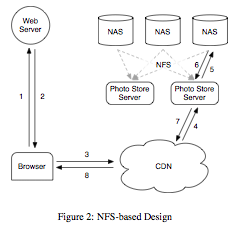 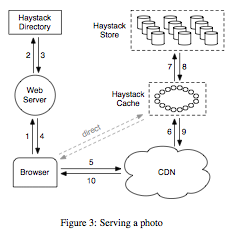 10/7/10
2
OSDI 2010
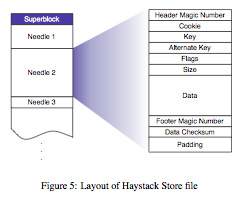 Results: storage costs reduced 28%; 4x greater read throughput
10/7/10
3
Project 0
How is it going?
10/7/10
4
Project 1
Two main parts: 
Write a simple shell in C
Add a simple system call to Linux kernel
You’ll learn:
How system calls work in Linux
How to work inside the Linux kernel
Due: Monday Oct 18, 11:59pm
Electronic turnin: code + writeup
10/7/10
5
Project 1
E-mail groups to Abdul & Pete by Monday October 11
After that, assigned to random groups
One turnin per group
Use CVS for version control
http://www.cs.washington.edu/education/courses/cse451/10au/projects/cvs.html
10/7/10
6
System calls
10/7/10
7
System calls
Mechanism for applications to request service from the OS
How do library calls differ from system calls?
10/7/10
8
System calls vs. library calls
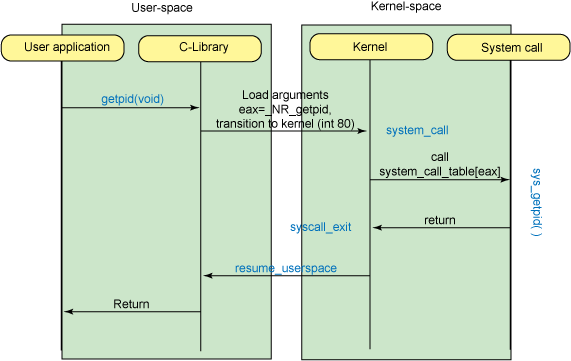 Image from: http://www.ibm.com/developerworks/linux/library/l-system-calls/
10/7/10
9
System calls vs. library calls
Good example: exec family of calls
Library calls: execl, execlp, execle, execv, execvp
All map to one system call: execve
Useful tools
ltrace
strace
10/7/10
10
Project 1: adding a system call
Add execcounts system call to Linux
Purpose: count the number of times that some other system calls are called
Steps:
Modify kernel to track these counts
Implement execcounts function in kernel
Add it to the system call table
Call it from your shell, print results
10/7/10
11
Shells
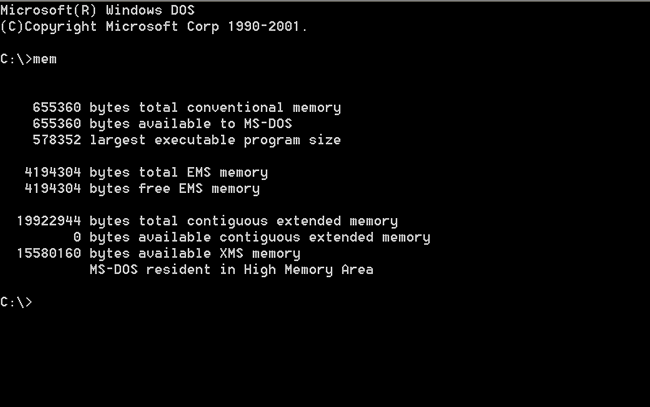 10/7/10
12
Shells
Primary responsibilities:
Parse user commands
Execute commands / programs
Manage input and output streams
Job control
Examples:
UNIX: bash, csh, …
Windows: Command Prompt, PowerShell
10/7/10
13
The UNIX shell
Internal (built-in) commands
Execute routines embedded in the shell
Manage state of the shell (e.g., current working directory, environment variables)
External programs
How can you tell external from internal?
10/7/10
14
Other UNIX shell capabilities
Redirect standard input / output / error streams
	# ./parser < logfile > outfile 2> errfile
Command pipelines
	# ps –ef | grep java | awk ‘{print $2}’
Background execution of process
	# time make > make.out &
	# jobs
	[1]+  Running        time make > make.out &
10/7/10
15
The CSE451 shell
CSE451Shell% /bin/date
Fri Jan 16 00:05:39 PST 2004
CSE451Shell% pwd
/root
CSE451Shell% cd /
CSE451Shell% pwd
/
CSE451Shell% exit
10/7/10
16
The CSE451 shell
Repeat these steps:
Print out prompt
Read and parse input
If built-in command:
Do it directly
Else (external program):
Launch specified program in new process
Wait for it to finish
10/7/10
17
Shell system calls
fork
Create a child process
execve
Execute a specified program
wait
wait until child process terminates
10/7/10
18
Project 1: final product
CSE451Shell% execcounts clear
CSE451Shell% cd /
CSE451Shell% pwd
/
CSE451Shell% date
Wed Sep 29 16:52:41 PDT 2004
CSE451Shell% time
Usage: time [-apvV] [-f format] [-o file] [--append] [--verbose] […]
CSE451Shell% execcounts
Statistics:
Fork:                   3      27%
VFork:                  0      0%
Clone:                  0      0%
Exec:                   8      72%
CSE451Shell% exit
10/7/10
19
Project 1: shell hints
Useful library functions (see man pages):
Strings: strcmp, strncpy, strtok, atoi
I/O: fgets
Error reporting: perror
Environment variables: getenv
10/7/10
20
Programming in kernel mode
Your shell will operate in user mode
Your system call code will be in the Linux kernel, which operates in kernel mode
Be careful - different programming rules, conventions, etc.
10/7/10
21
Programming in kernel mode
Can’t use application libraries (i.e. libc); can only use functions defined by kernel
Can’t use printf, for example: use printk instead
Different set of header files
Can’t trust user space
Unsafe to directly access a pointer passed from user space
More details later
10/7/10
22
Linux development hints
No man pages for Linux kernel functions!
Documentation/ directory in kernel source code
“The code is the documentation”
10/7/10
23
Navigating Linux code
Invaluable tools:
ctags
cscope
Linux Cross Reference (LXR)
http://lxr.linux.no/linux+v2.6.13/
10/7/10
24
Computing resources
Develop your code on forkbomb
Test your code on VMware PCs in 006

Do not use attu
10/7/10
25
VMware
Software simulation of x86 architecture
Run an OS in a sandbox
Easily reset to known good state
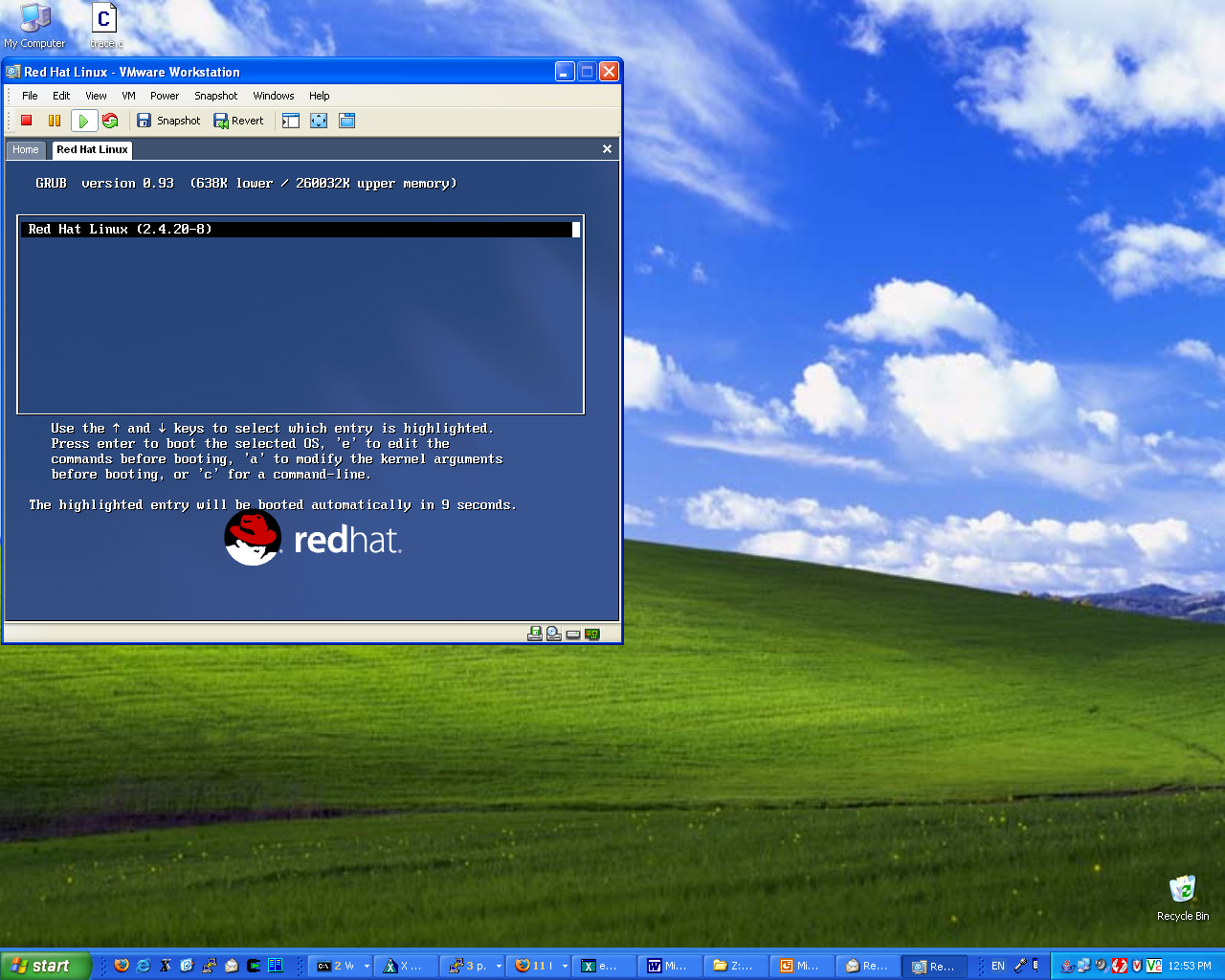 10/7/10
26
Using VMware
Go through project setup first
http://www.cs.washington.edu/education/courses/cse451/10au/projinfo.htm
10/7/10
27
Using VMware
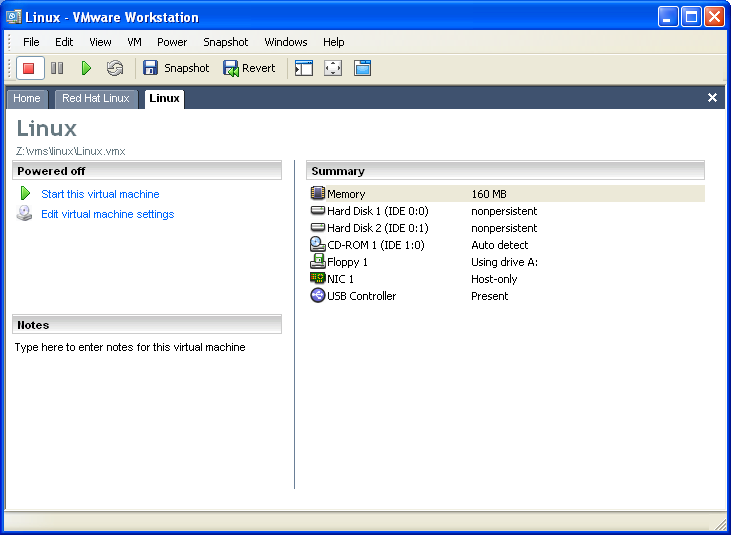 Power on /off, reset
VMWare config:
don’t change!
10/7/10
28
Using VMware
All disks are non-persistent
Powering off loses your changes!
To reboot:
shutdown –r now
10/7/10
29
Using VMware
There is only one user: root (password: rootpassword)
You will need to:
Build a Linux kernel image on forkbomb
Run VMware Player on Windows or Linux desktop
Transfer kernel image to VM (use scp)
Boot your kernel in VM
10/7/10
30
Legends of computer science
Andrew Tanenbaum: in class tomorrow!




Come early to get a seat
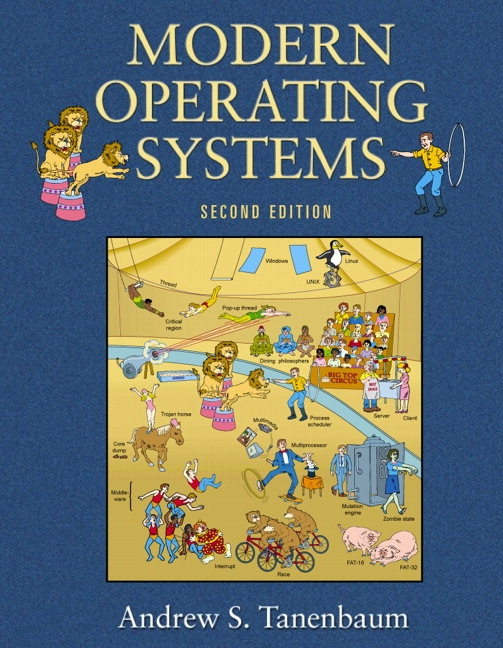 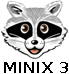 10/7/10
31
10/7/10
32